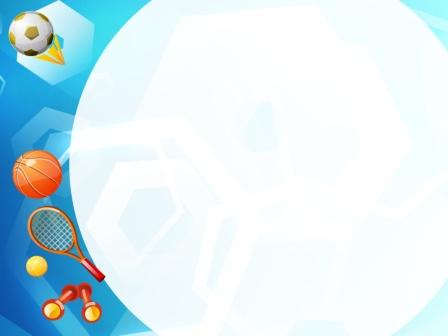 СП – детский сад   «Светлячок»  ГБОУ СОШ  №1      
            им. И.М.   Кузнецова с. Большая Черниговка


Двигательная сказка –
       как средство  физического и эмоционального  развития ребёнка   
  дошкольного  возраста

 

Воспитатель
Полкунова  Вера Михайловна
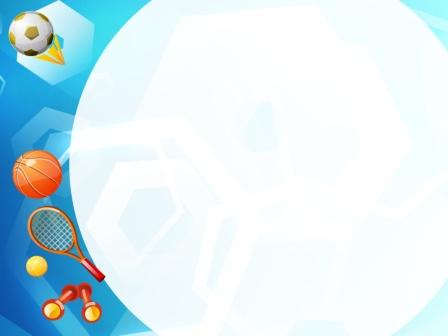 «…Кто крепок телом, может терпеть и жару, и    
холод. Кто крепок душевно, в состоянии перенести и гнев, и горе, и радость, и остальные чувства. Научись владеть телом и душой и станешь здоровым, а значит счастливым».
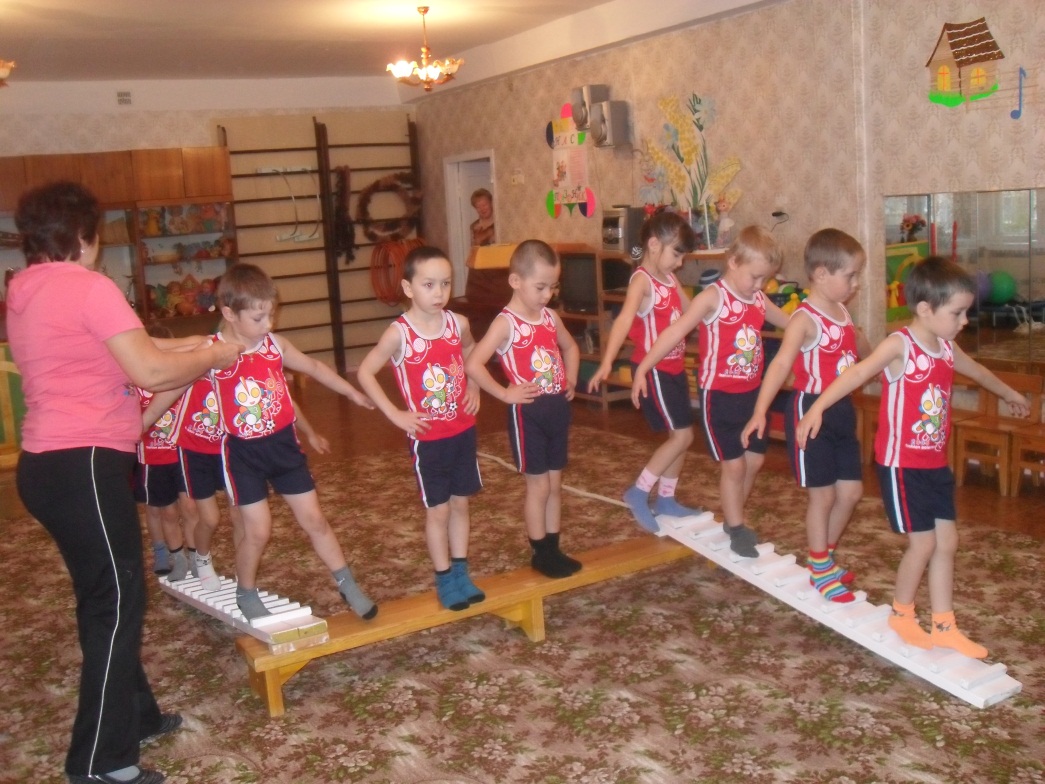 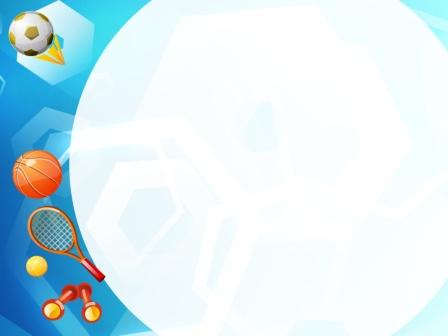 Двигательная сказка – это (комплекс) система    
  физических упражнений, объединенных одной   
  сюжетной линией, направленных на   
  совершенствование двигательных умений и    
   навыков, развитие мимики и пантомимики.
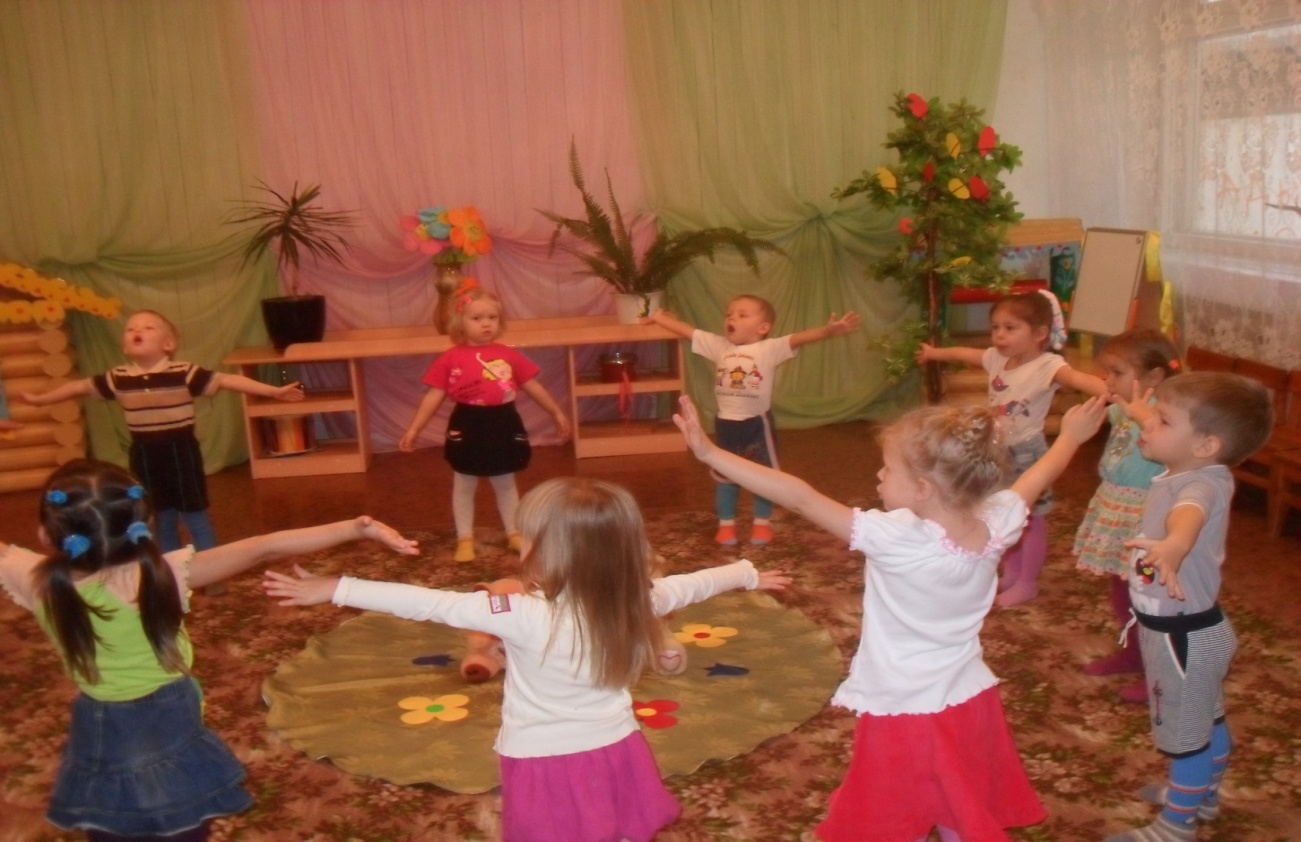 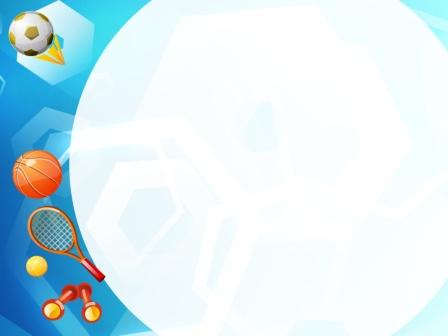 театрализация
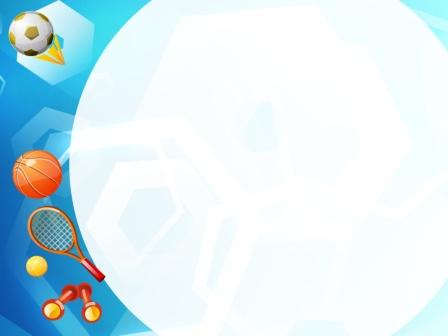 Хвост пушистый, шерсть ярка,  
        И коварна и хитра.
        Знают звери все в лесу
        Ярко – рыжую (лису)
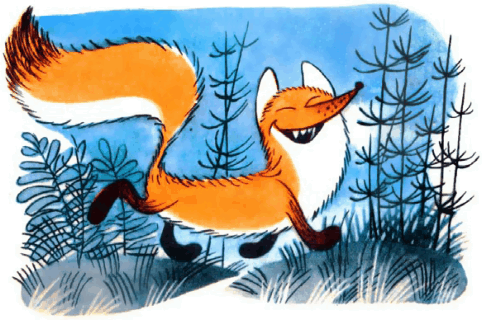 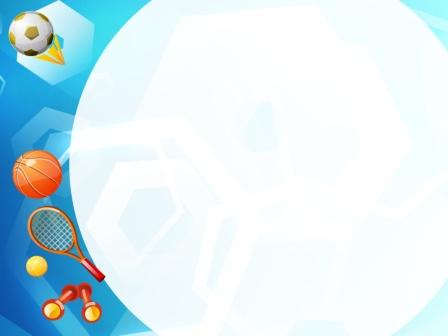 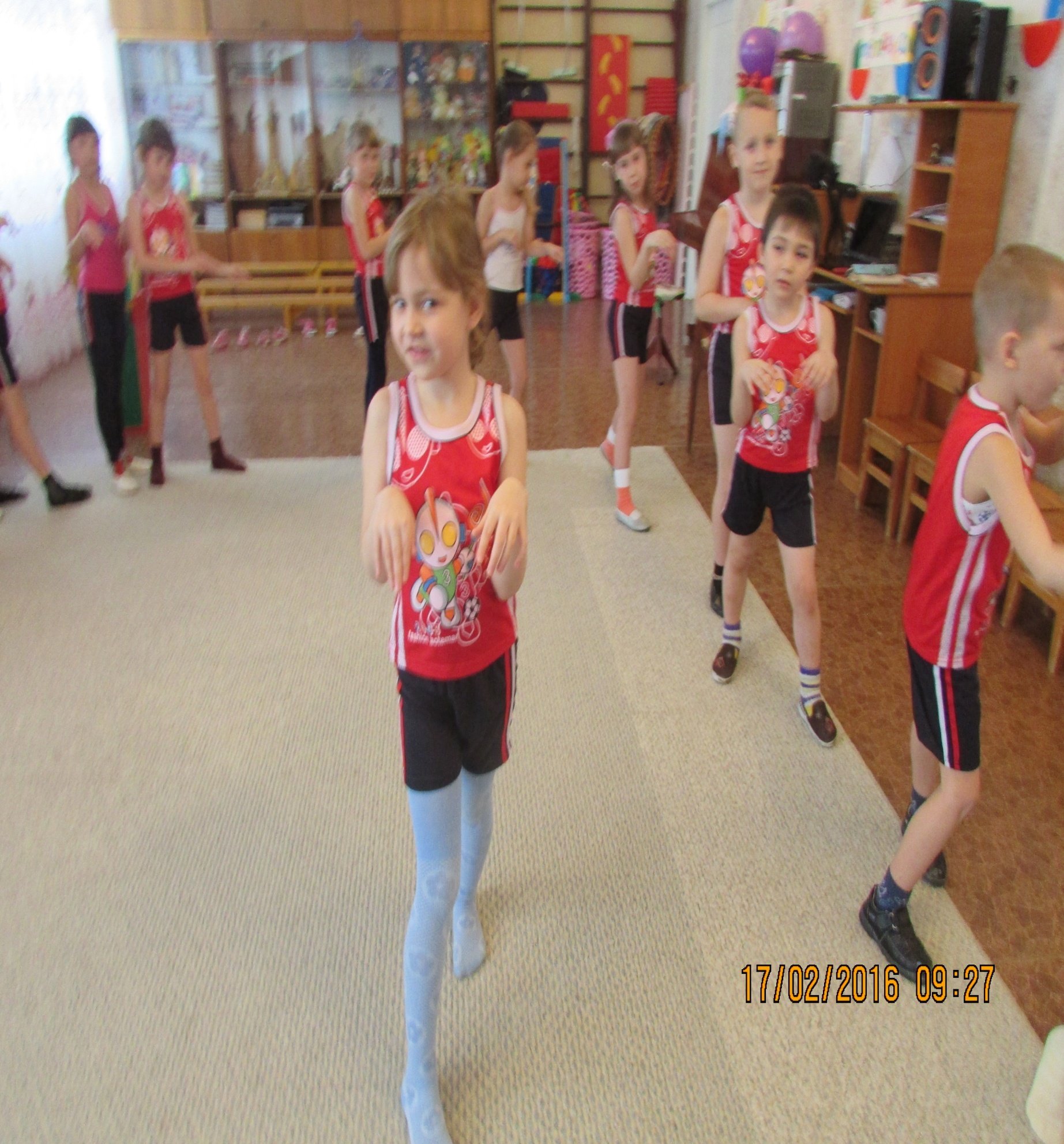 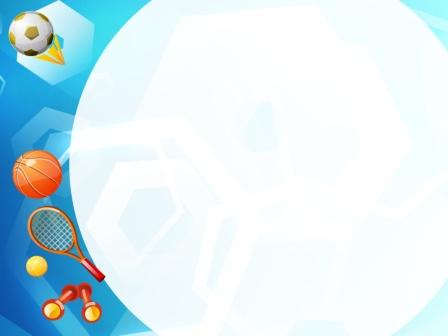 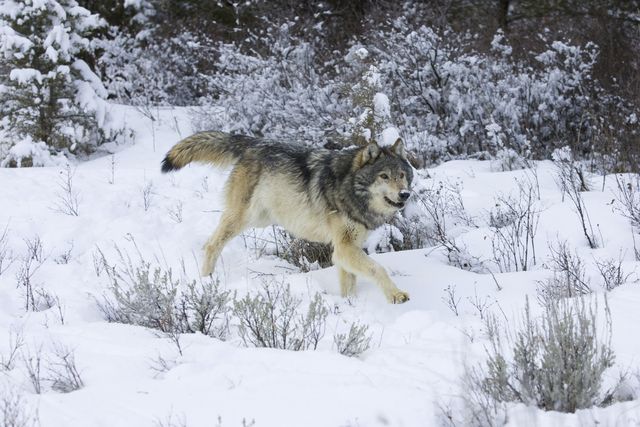 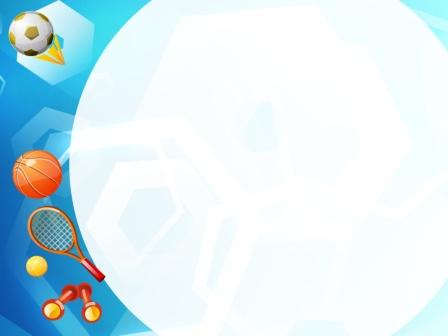 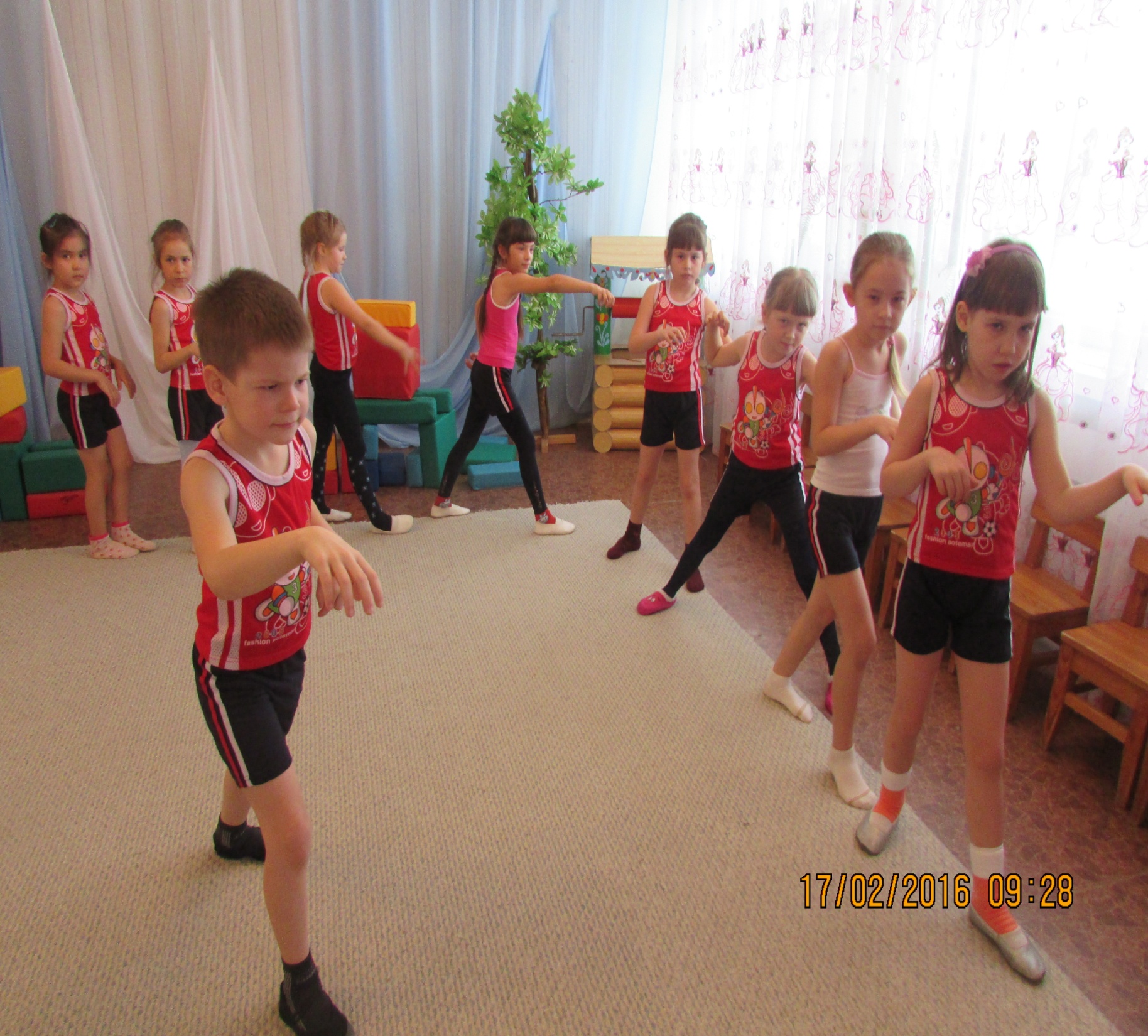 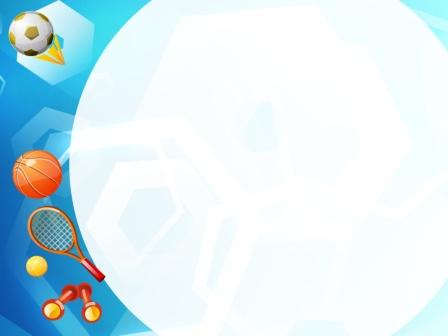 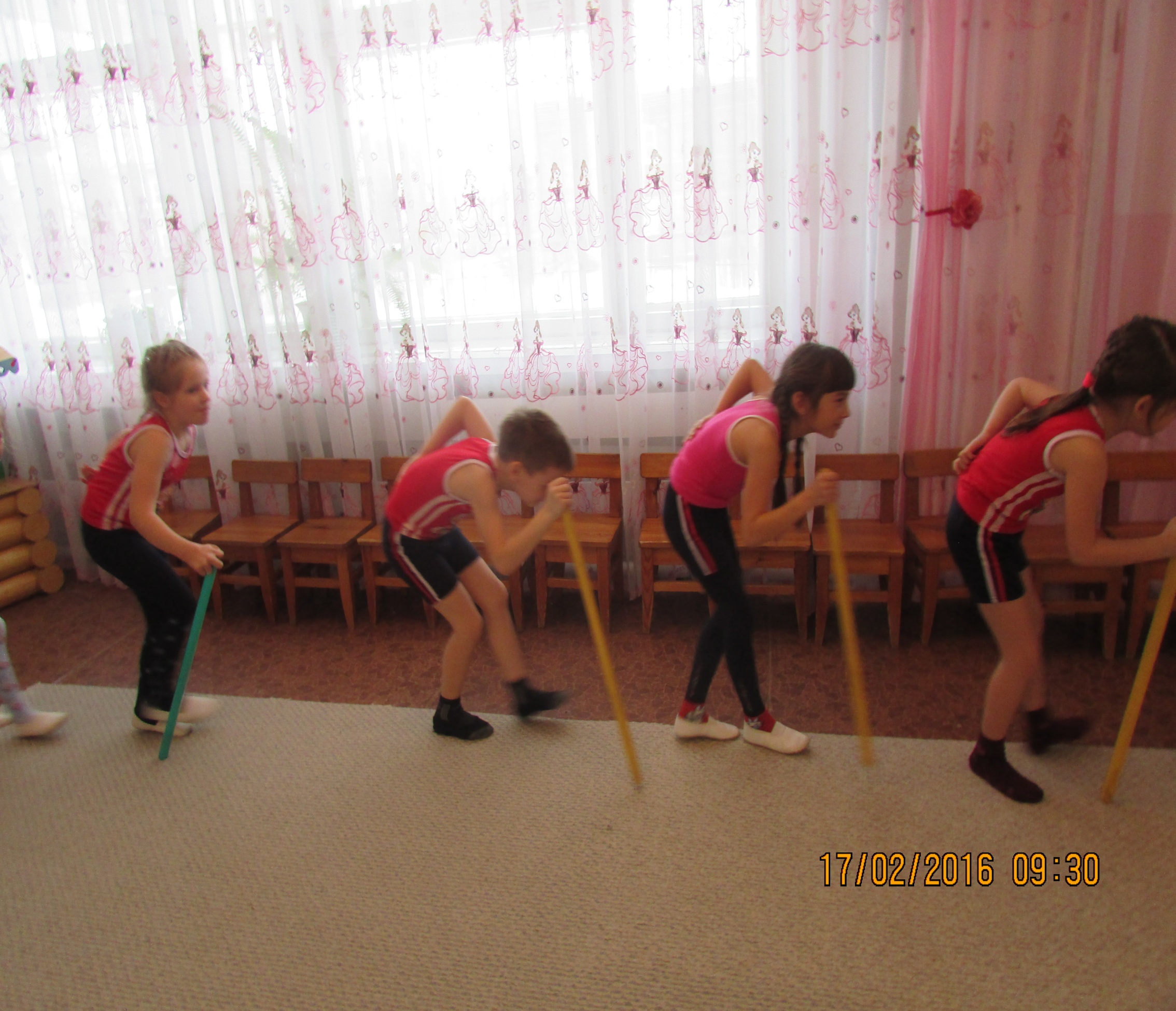 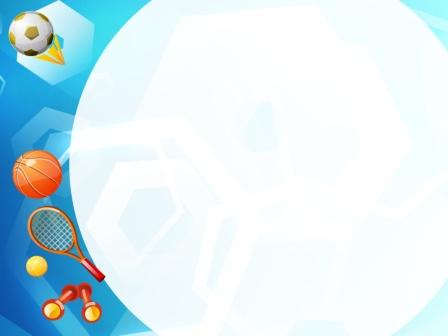 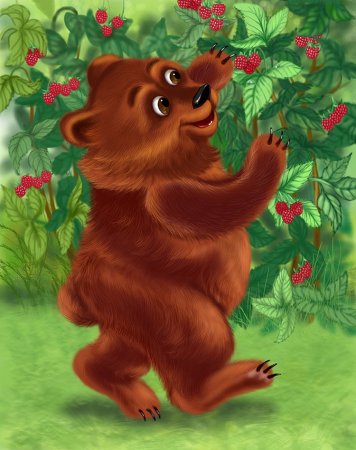 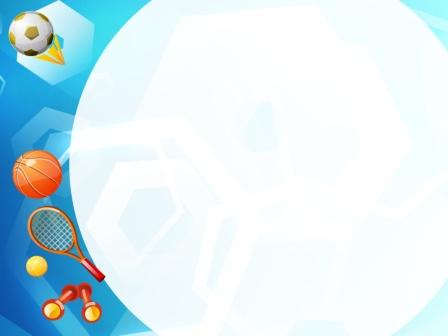 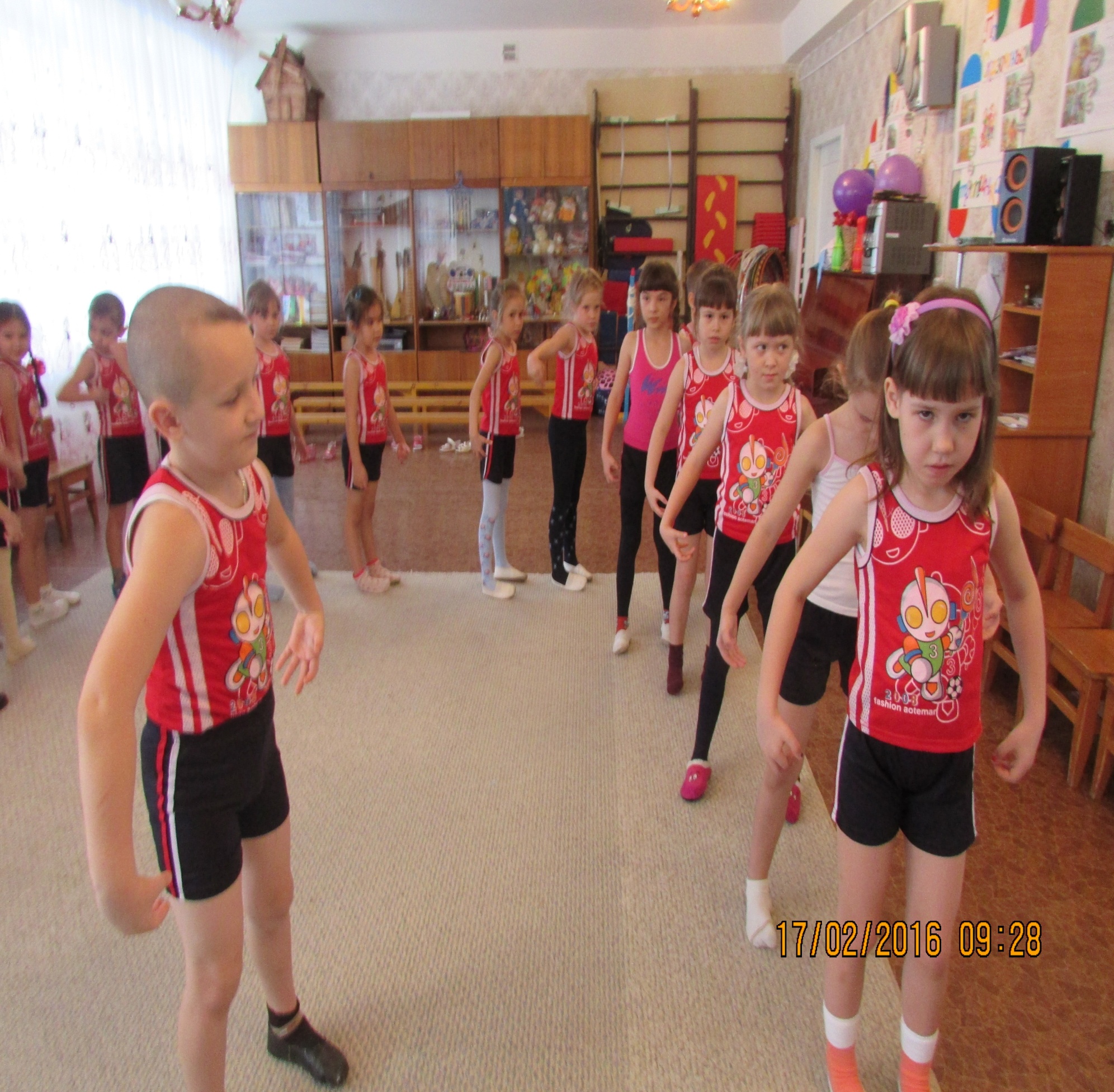 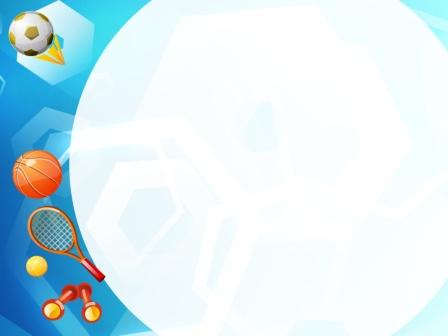 Последовательность работы 
                 над двигательной сказкой

- знакомство с содержанием сказки;
- определяется количество персонажей, их характеристики;
 - придумывание и показ не повторяющихся двигательных образов в соответствии с характерами героев; 
 - соотношение и выполнение двигательных действий и физических упражнений по рисункам и схемам – мнемотаблицам;
 - проигрывание двигательных сказок в качестве ОРУ, динамических часов;
 - выполнение детьми упражнений по сказке,
        читаемой педагогом.
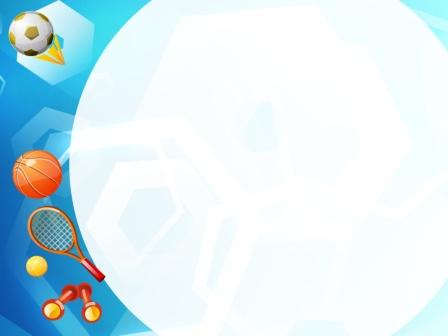 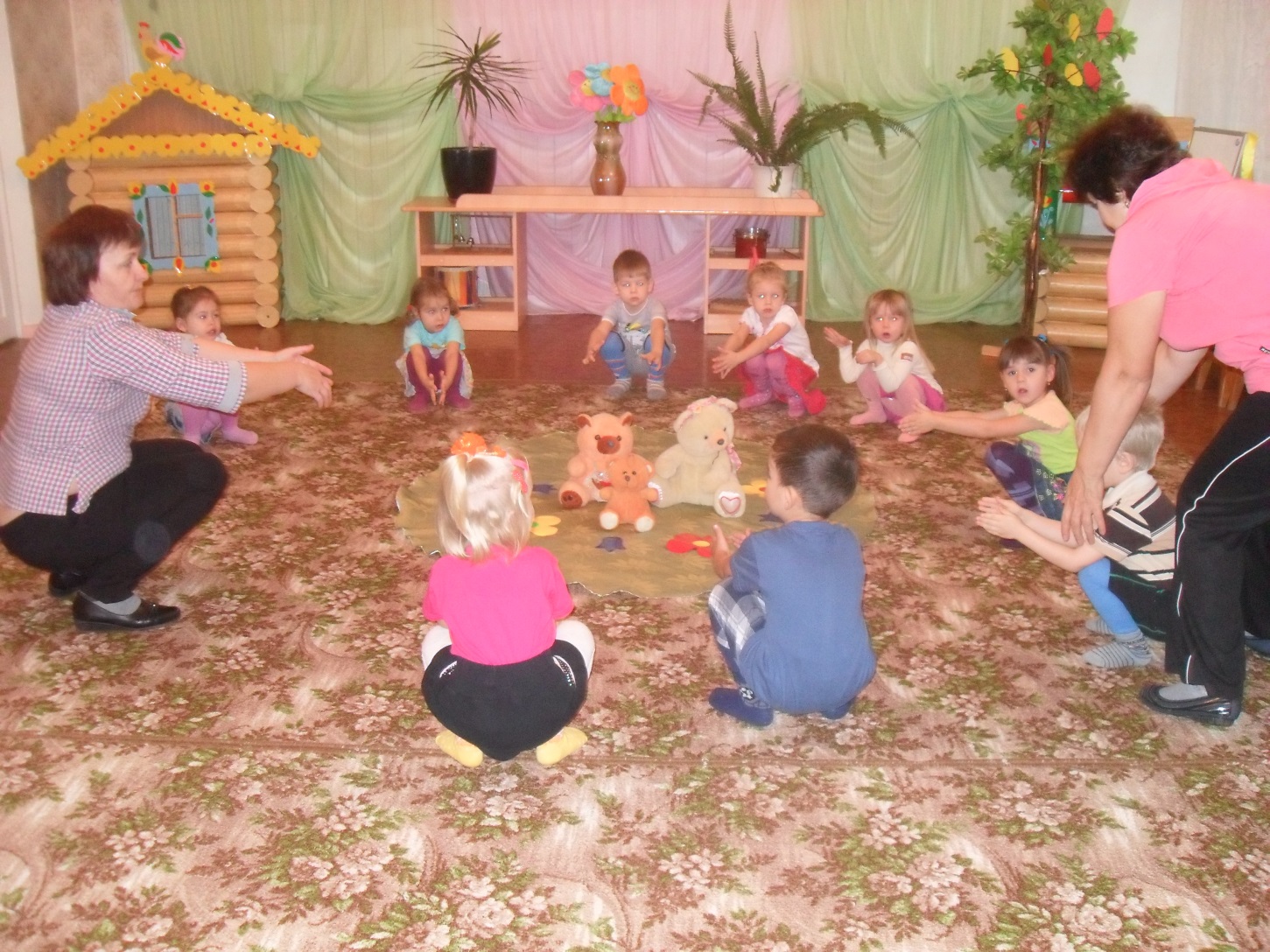 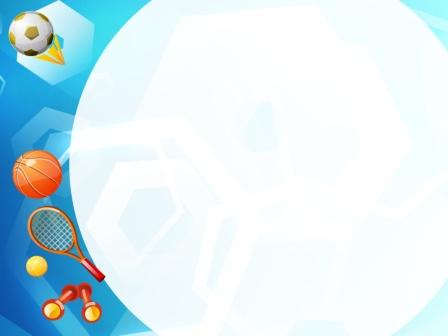 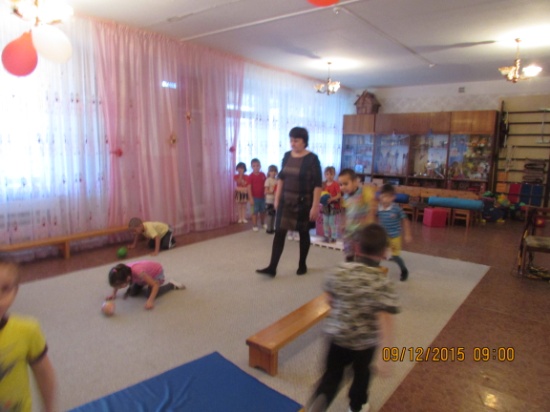 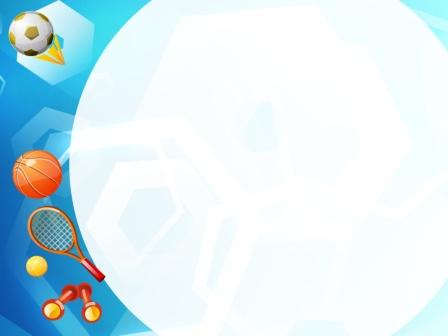 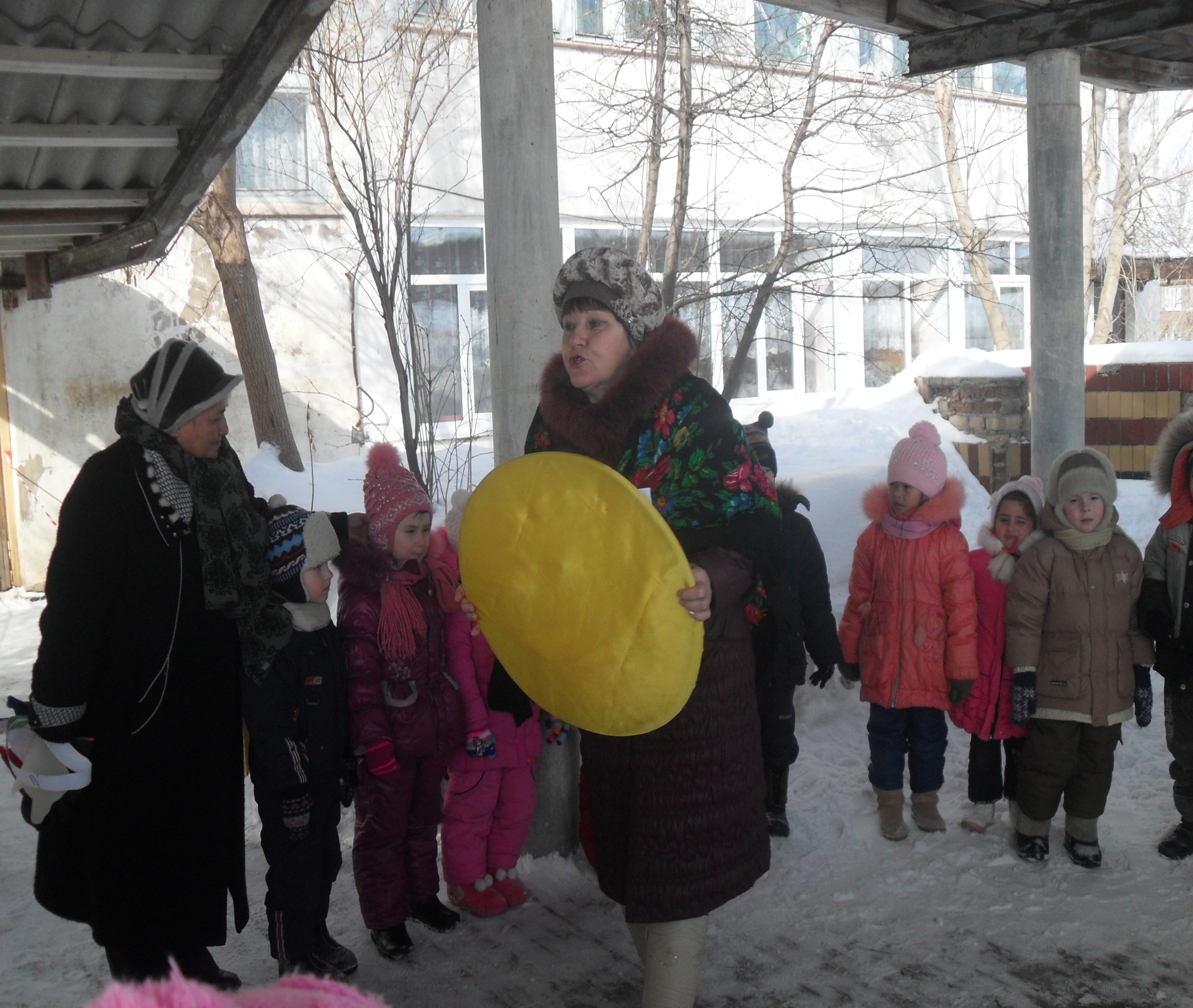 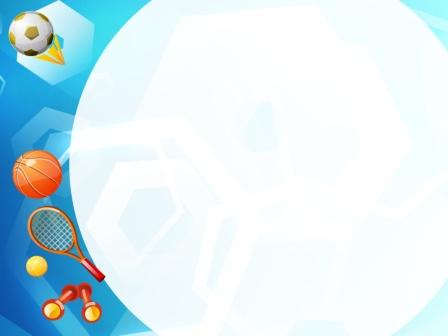 Представляем семейные                                 
                       двигательные сказки
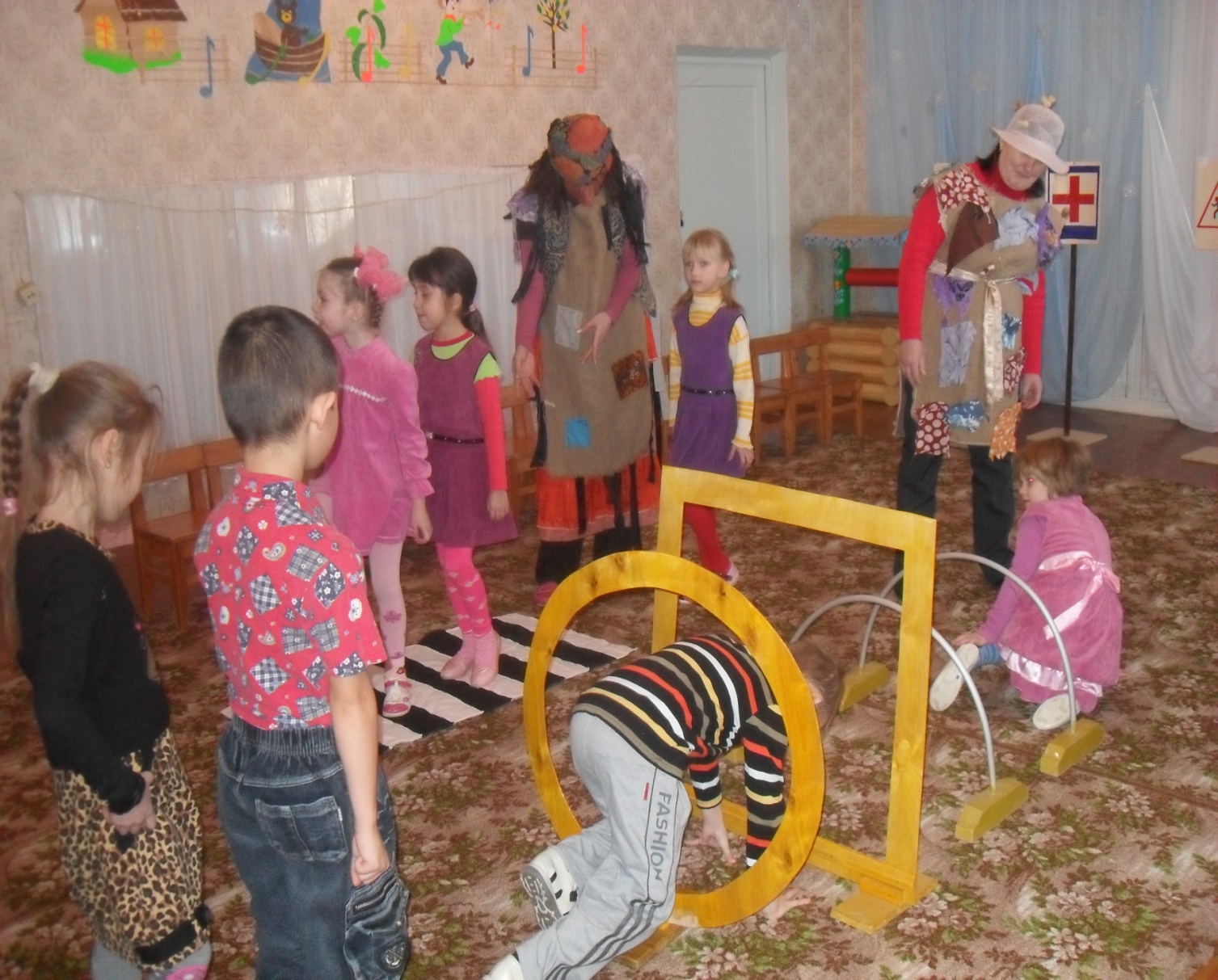 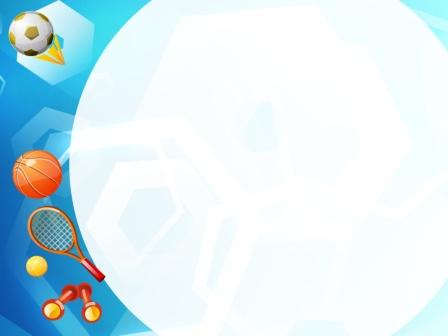 »
Семья Ивановых  
« Поиск волшебного облака»
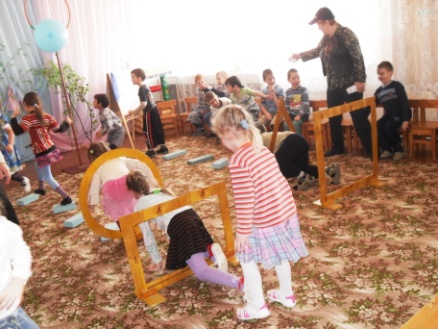 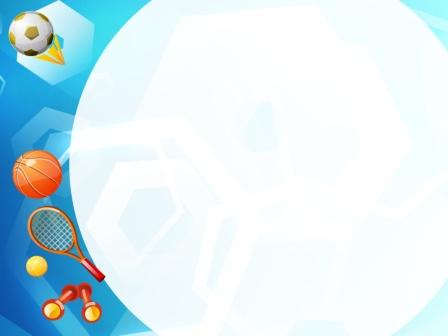 Семья Идрисовых
 «Путешествие в страну смеха»
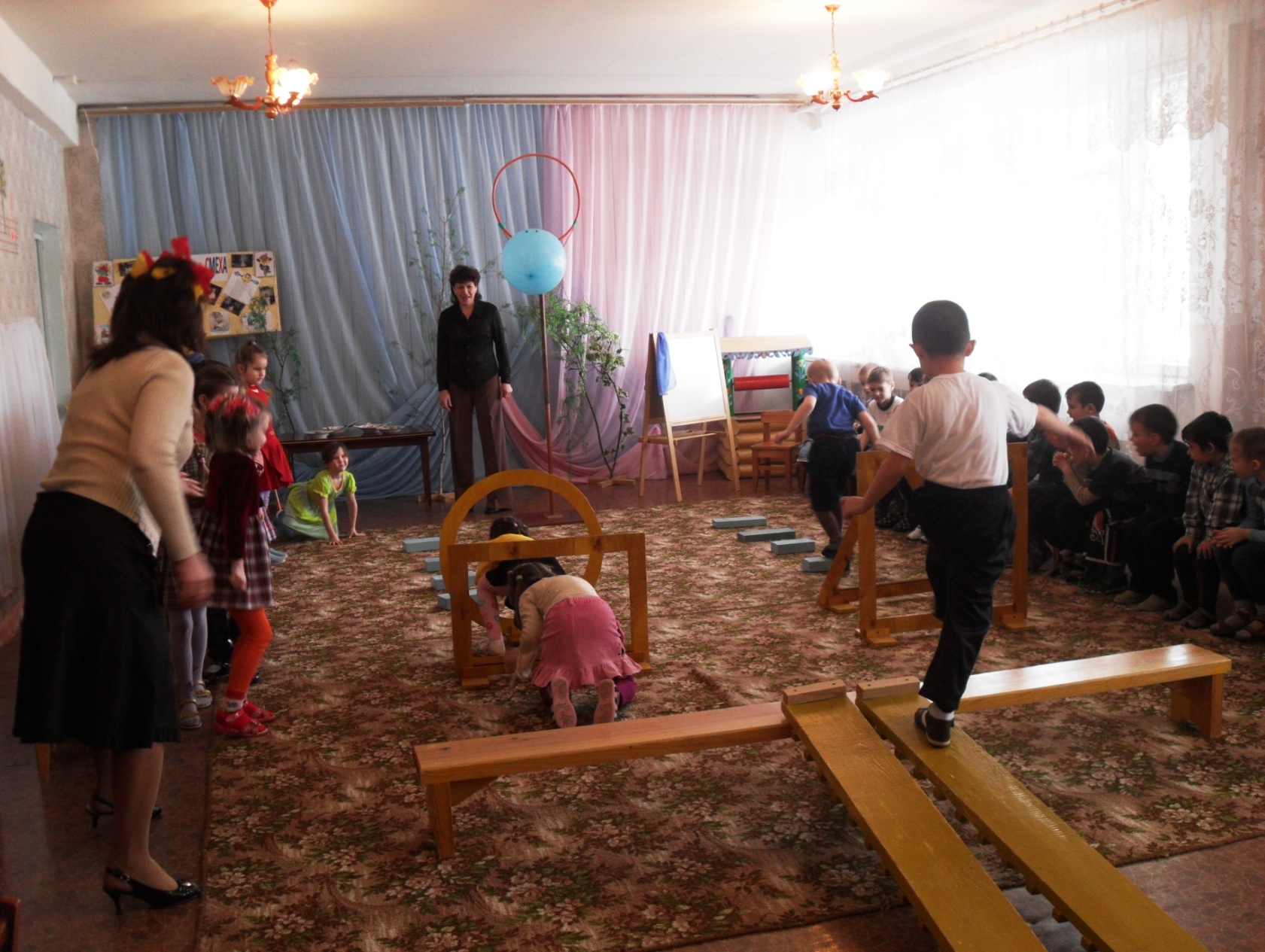 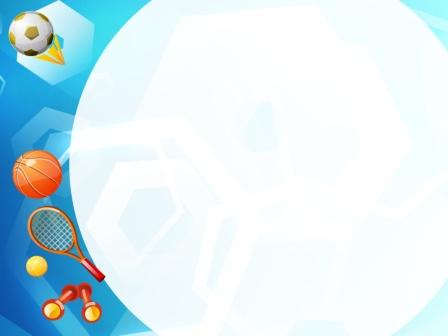 Моя цель: сформировать у детей умение самостоятельно сочинять небольшие двигательно-игровые композиции.
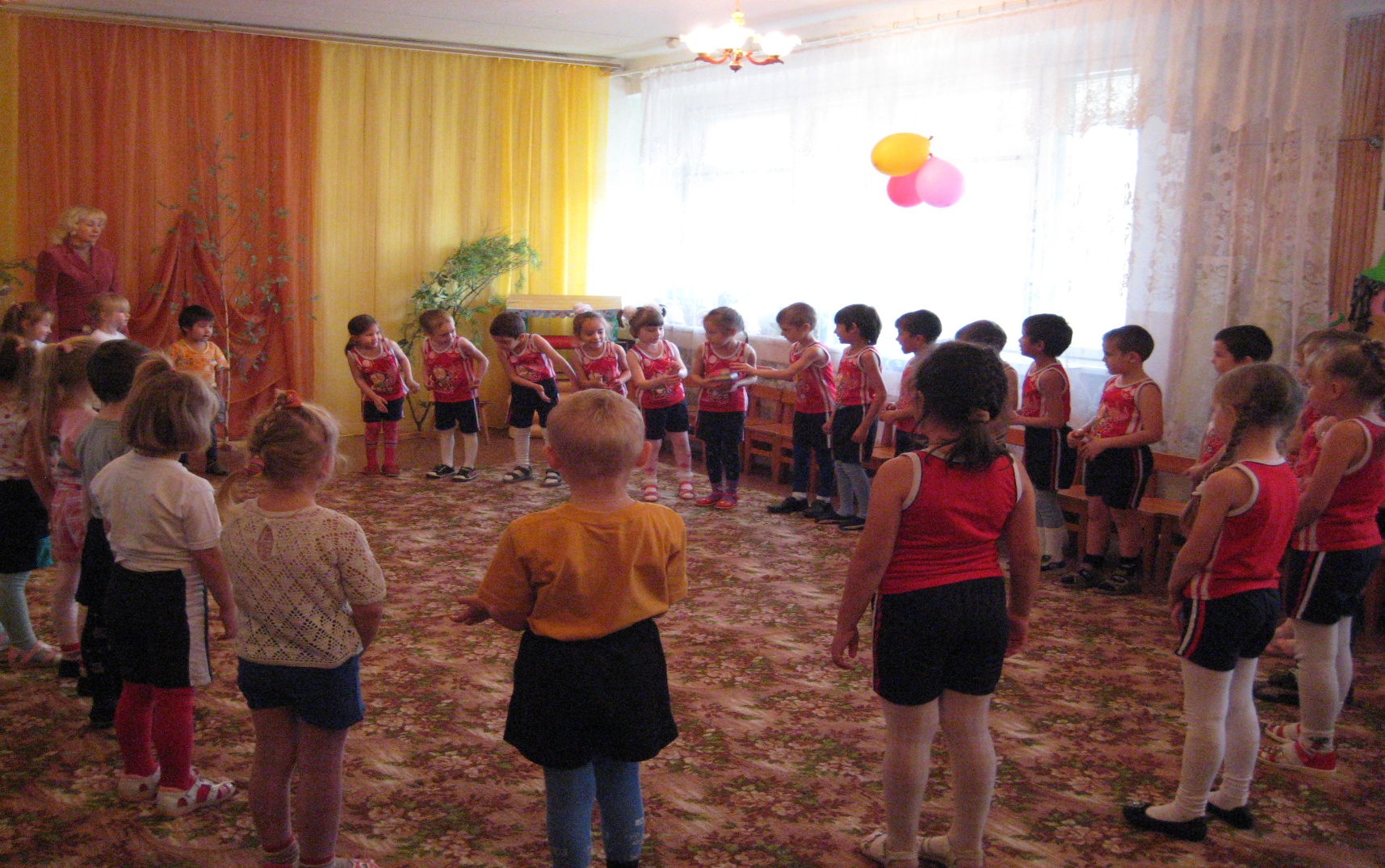 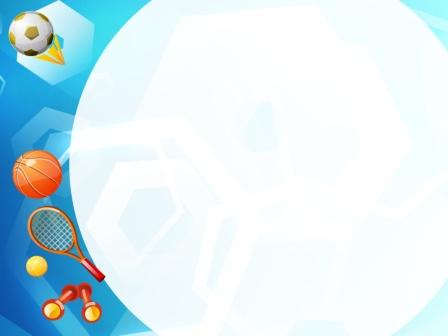 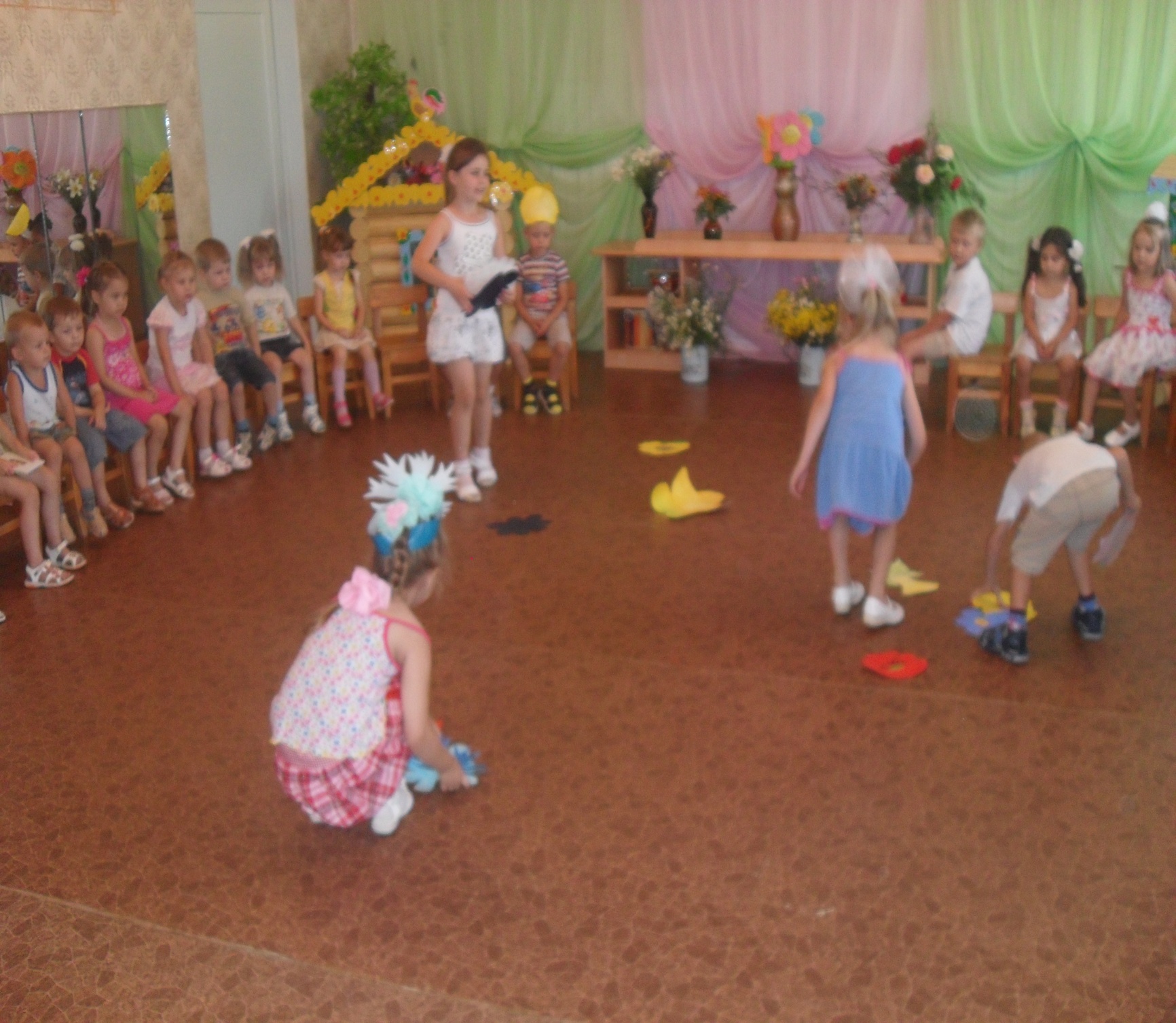 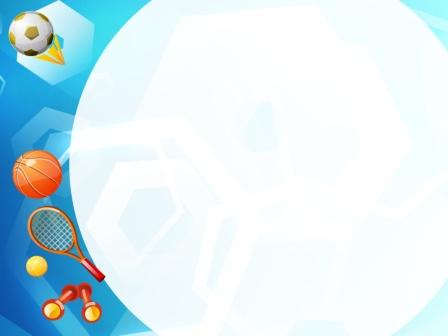 сказка
+
движения
здоровье
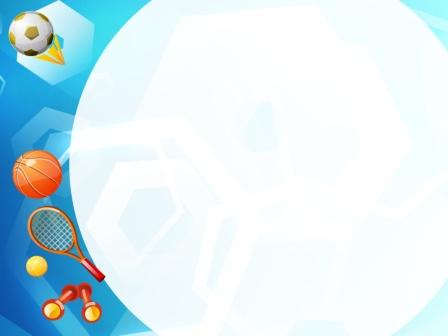 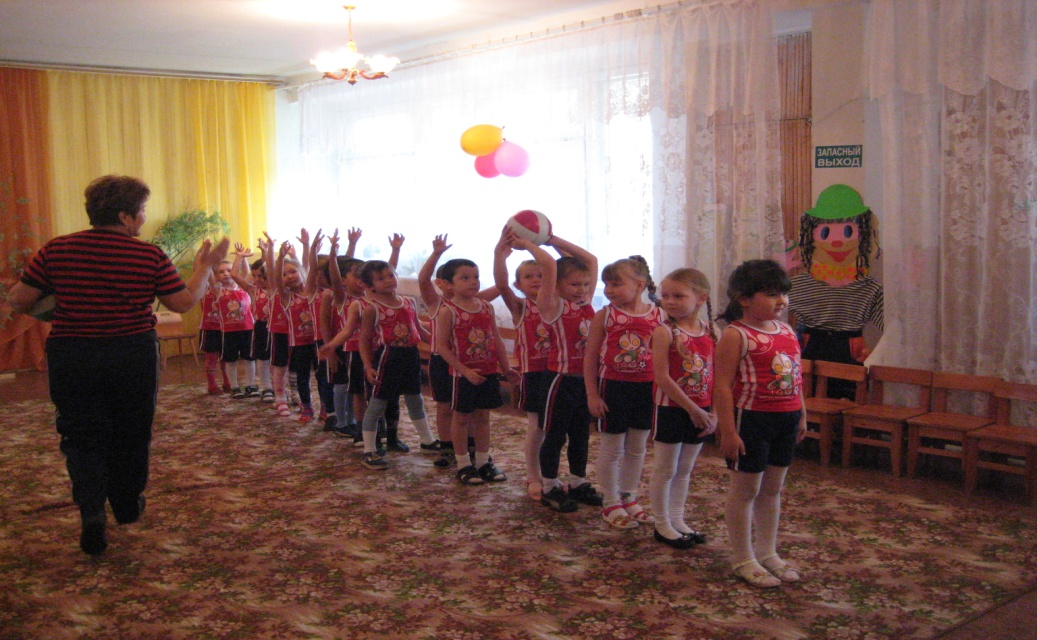 Двигательные    
         сказки
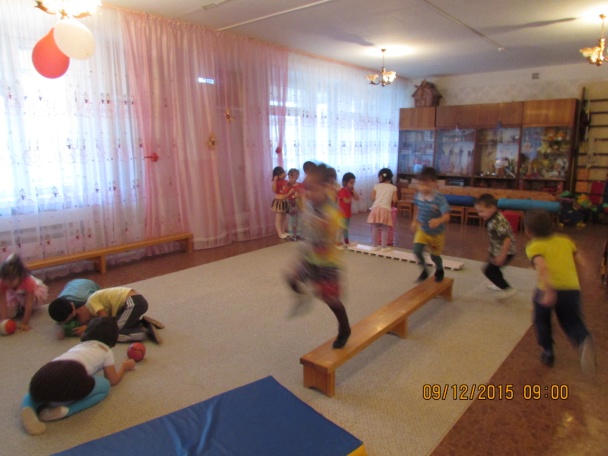 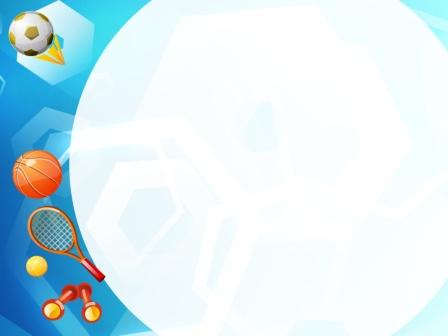 «Не надо обучать, а надо жить с детьми интересной общей жизнью».
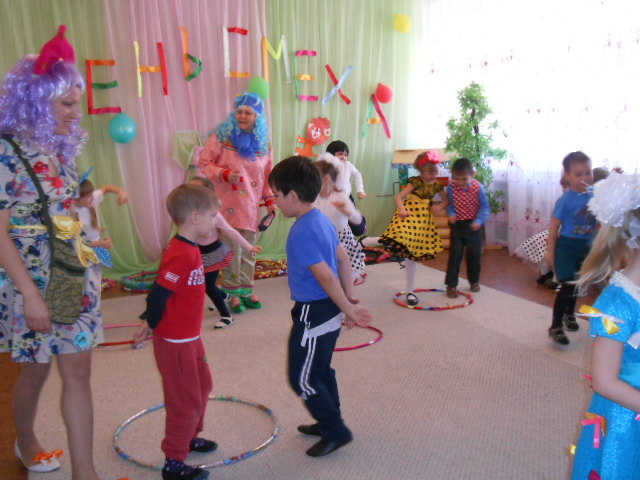 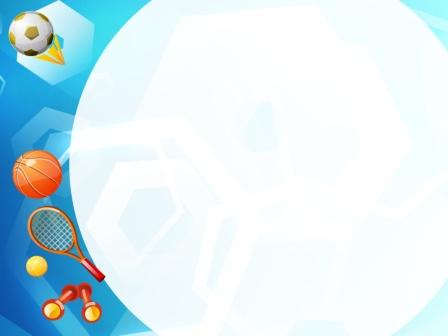 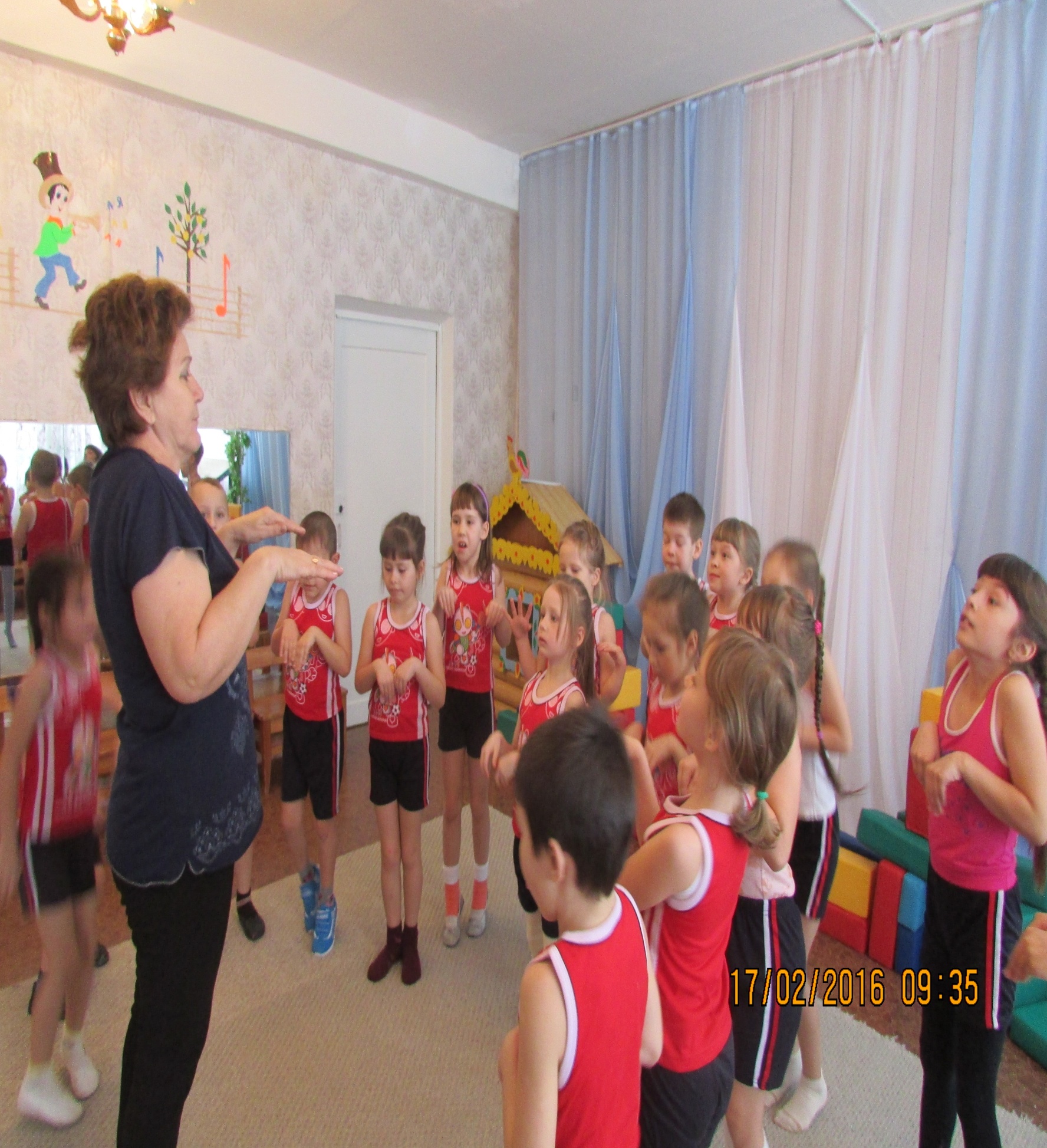 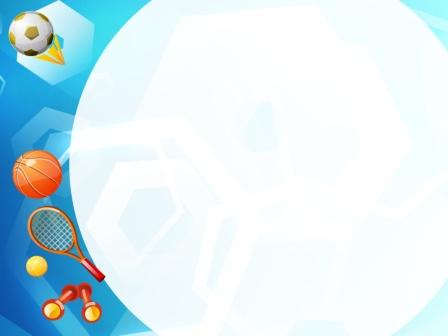 СПАСИБО 
      ЗА ВНИМАНИЕ